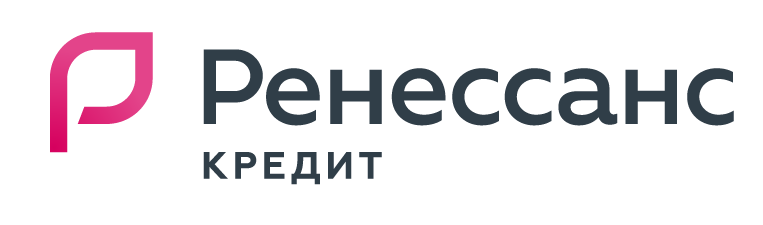 Тренды в закупках
1
Один из лидирующих банков сектора потребительского кредитования в России
5000 сотрудников
12 млн клиентов
143 292 точек продаж
77 офисов по работе с партнерами
26000 партнеров
2 операционных центра
136 отделений
62 региона присутствия
3 головных офиса
Склад
Архив
2
Тренды
Централизация услуг
Консолидация документооборота
2015 год – 134 контракта
2018 год – 111 контрактов
2020 год – 95 контрактов


Риски:
Централизовать надо постепенно: город-округ-регион-страна
Риски:
Репутационные, утечка информации, некомпетентный персонал, интересы банка Сводные счет и акт, проверка корректности документов
3
Тренды
Снижение рисков не получения сервиса.
Уменьшение документооборота и сокращение загрузки сотрудников.
Тревел
Такси
Отправки
Канцелярские товары
Нет возможности прогнозирования
Нет возможности консолидации
Необходимость тендерить мелкие закупки в соответствии с внутренними политиками
Тестирование нескольких поставщиков услуг.
4
Тренды
Управление стоимостью контракта поставщика.
Закупки через электронные площадки.
Отправки (использование нашего договора и тарифов)
Приоритетный канал для проведения тендеров
Повышение прозрачности, открытости, конкуренции в закупках
5
Приоритеты
Наличие личного кабинета
Максимальная автоматизация  БП
Отправки 
Тревел
Поставки канцелярских товаров
Отчеты, статистики 
Формы заявок, генерация заявок
6
Максим КирилловИсполнительный директор, директор административного департамента
             Россия,  Москва Ул. Двинцев,  д. 12. «БЦ Двинцев, блок А»Тел. +7 (495) 783-4600 (доб. 11210)e-mail: mkirillov@rencredit.ruwww.rencredit.ru
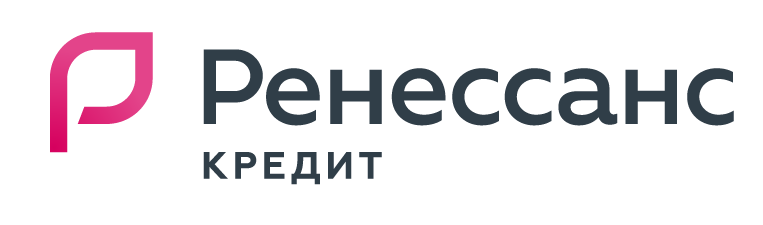